Môn Tự nhiên và xã hội, lớp 2
BÀI 24: CÂY SỐNG Ở ĐÂU?
Hoạt động 1: 
Kể về các loài cây con biết và nơi sống của chúng
Con hãy kể về các loài cây con biết và nơi sống của chúng?
Hoạt động 1
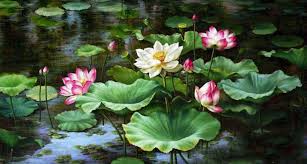 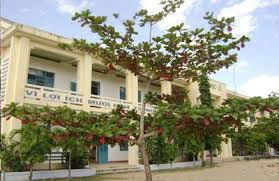 Video học sinh
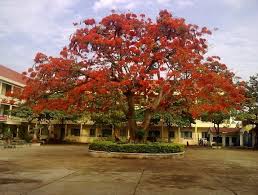 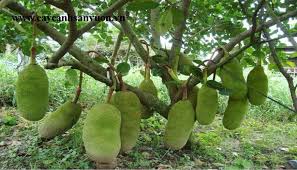 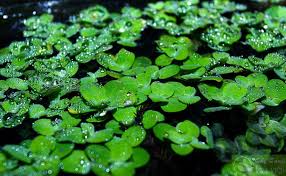 Quiz
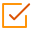 Click the Quiz button to edit this object
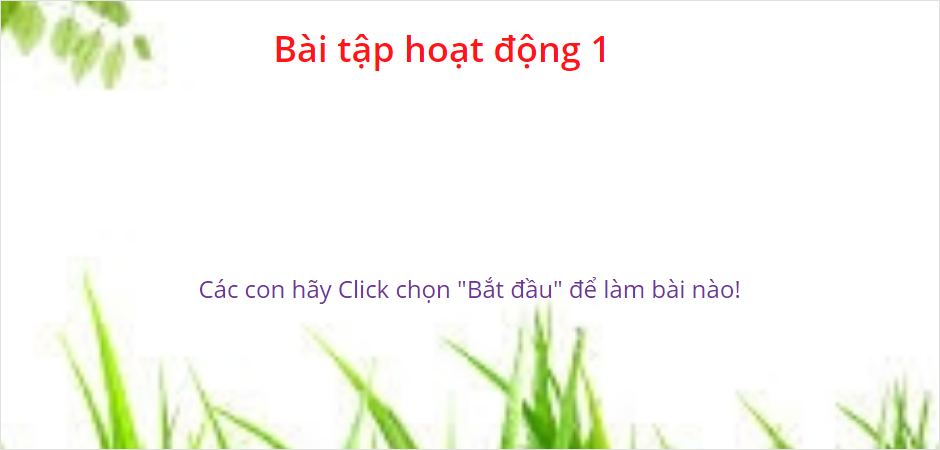 Nơi sống
Tên cây
Cây thông
Vườn
Cây xoài
Ao
Cây hoa sen
Rừng
Cây phong lan
Trên sân trường
Cây phượng
Bám vào cây khác
Ghép tên cây phù hợp với nơi sống của chúng
Tên cây
Nơi sống
C     Cây thông
A. Vườn
A     Cây xoài
B. Ao
B     Cây hoa sen
C. Rừng
E     Cây phong lan
D. Trên sân trường
E. Bám vào cây khác
D     Cây phượng
KẾT LUẬN
Cây có thể sống ở sa mạc, rừng núi, ruộng vườn, ao hồ, đầm hoặc bám vào cây khác,… Cây sống ở Sa mạc, rừng núi, vườn là cây sống trên cạn. Cây sống bám nhờ vào những thân cây khác, bám vào tường cũng là cây sống trên cạn. Cây sống ở biển, ao hồ, đầm,… là cây sống dưới nước.
Hoạt động 2: 
Quan sát và mô tả tranh
Con hãy quan sát 5 bức tranh sau và cho biết các loài cây trong mỗi tranh sống ở đâu?
Hoạt động 2
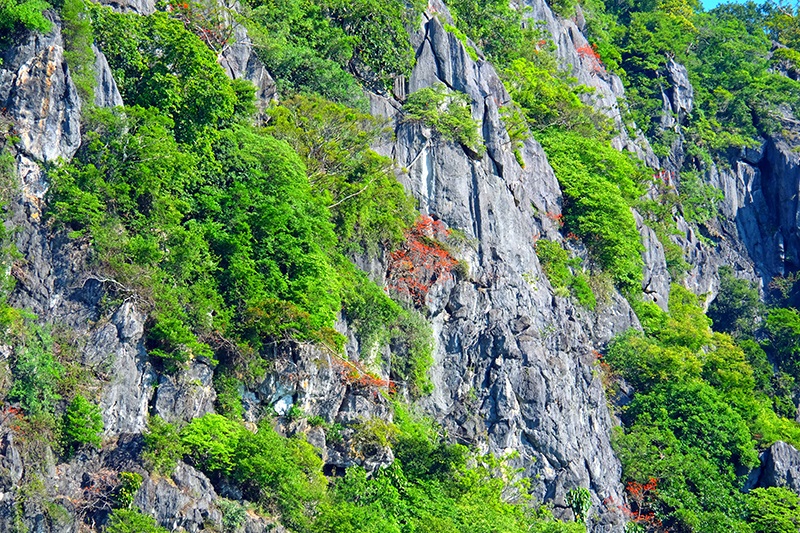 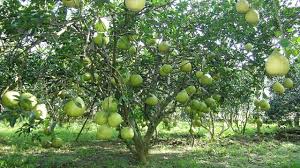 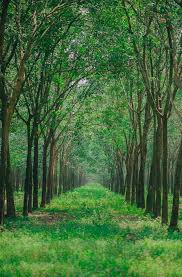 Quan sát tranh
2
1
3
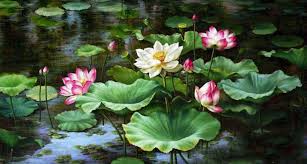 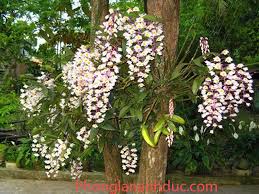 5
4
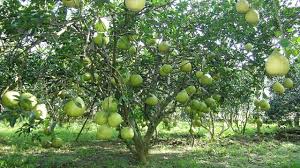 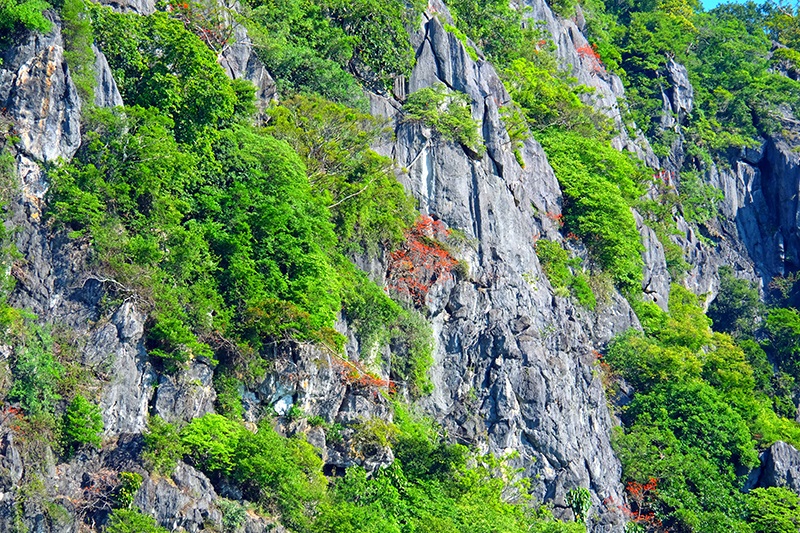 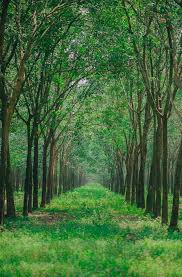 2
1
3
Cây sống trên núi
Cây sống trong vườn
Cây sống trong rừng
Cây sống trên núi, trong vườn, trong rừng
Cây sống trên cạn
CÂY SỐNG TRÊN CẠN
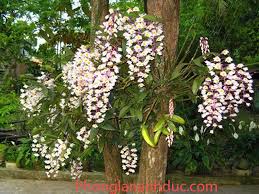 Cây sống bám
4
Cây sống bám ở thân cây khác. Rễ cây vươn ra ngoài không khí
CÂY SỐNG TRÊN CẠN
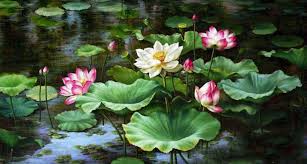 Cây sống dưới nước
5
Cây sống trên mặt hồ. Rễ cây đâm sâu dưới nước.
CÂY SỐNG DƯỚI NƯỚC
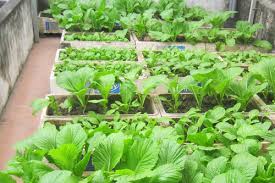 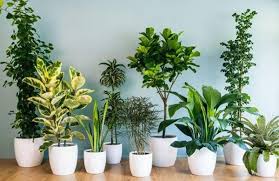 Hình ảnh mở rộng
Cây sống trong thùng xốp
Cây sống trong chậu cảnh
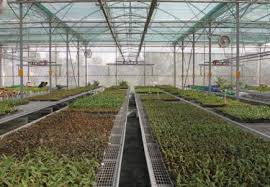 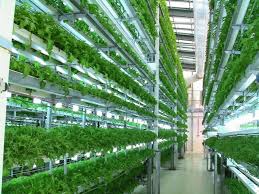 Cây sống trong nhà lưới
Cây sống trong nhà kính
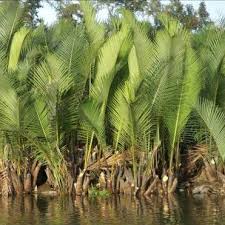 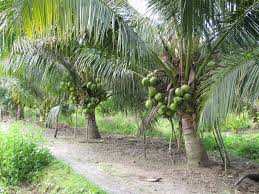 Hình ảnh mở rộng
Cây dừa cạn
Cây dừa nước
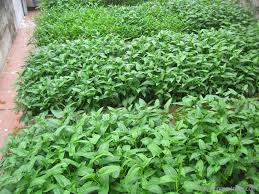 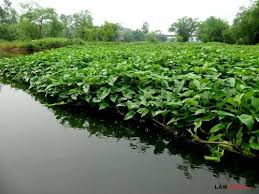 Cây rau muống cạn
Cây rau muống nước
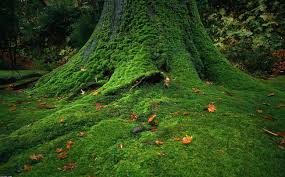 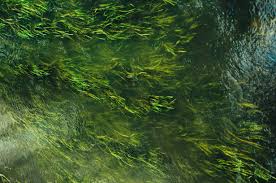 Hình ảnh mở rộng
Cây rêu
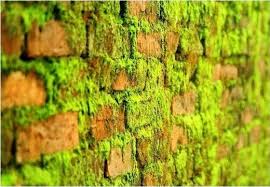 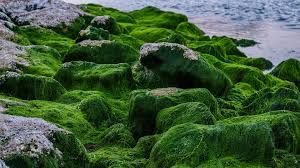 Quiz
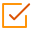 Con hãy lựa chọn nơi sống phù hợp với loài cây trong mỗi tranh
Click the Quiz button to edit this object
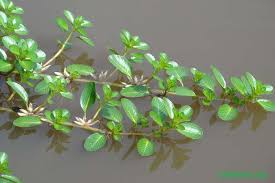 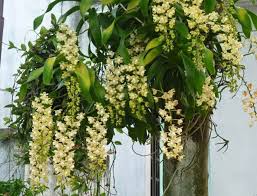 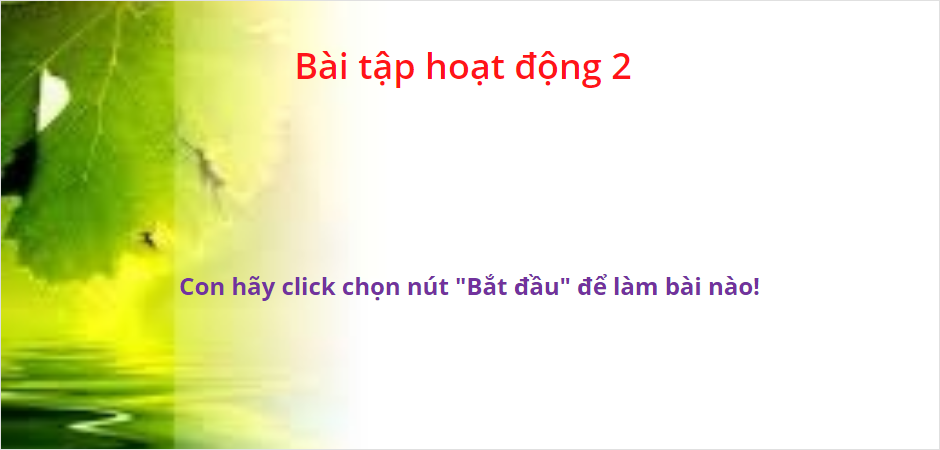 …………….
……………
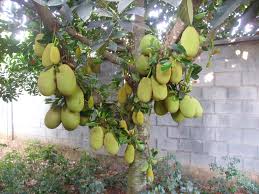 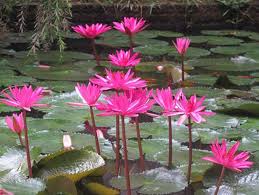 ……………
……………..
ĐÁP ÁN
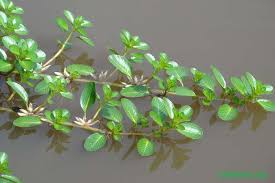 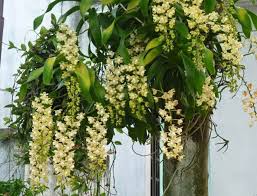 Dưới nước
Trên cạn
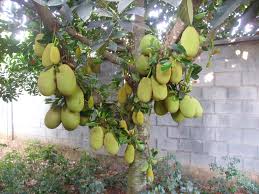 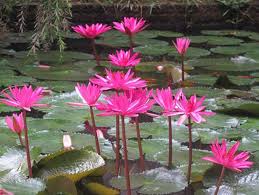 Trên cạn
Dưới nước
KẾT LUẬN
Cây có thể sống được ở khắp nơi: Trên cạn, dưới nước
Hoạt động 3: 
Cách chăm sóc và bảo vệ các loài cây
Hoạt động 3
Con hãy quan sát các hình ảnh nói về lợi ích của cây?
Quan sát tranh
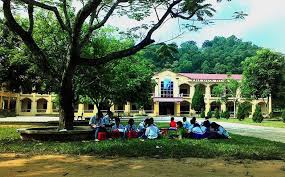 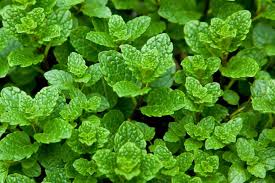 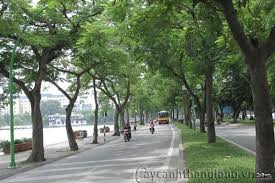 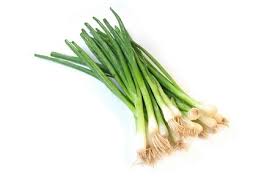 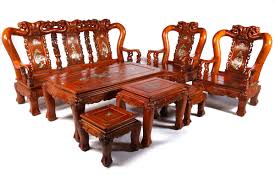 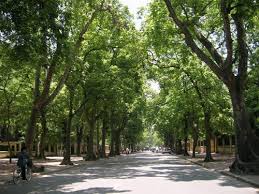 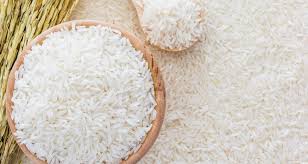 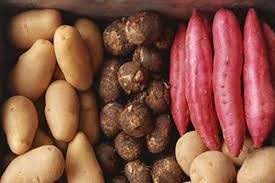 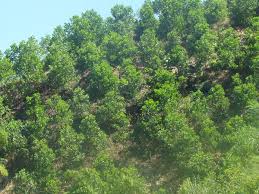 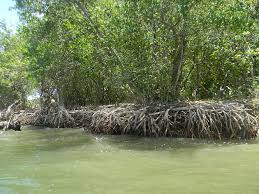 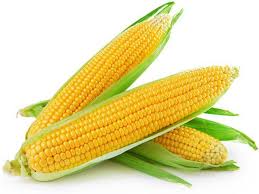 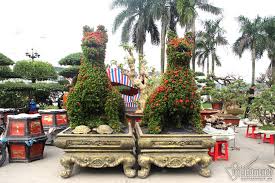 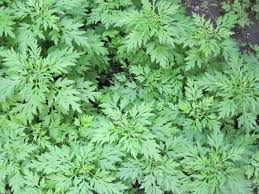 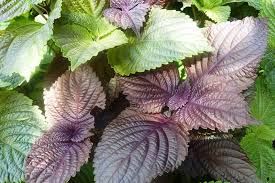 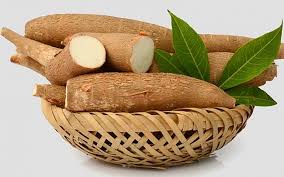 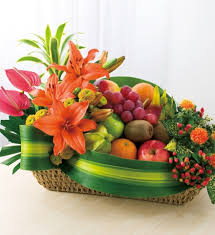 Quiz
Để chăm sóc và bảo vệ các loài cây chúng ta cần phải làm gì?
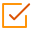 Để chăm sóc và bảo vệ các loài cây, chúng ta cần phải làm gì?
Click the Quiz button to edit this object
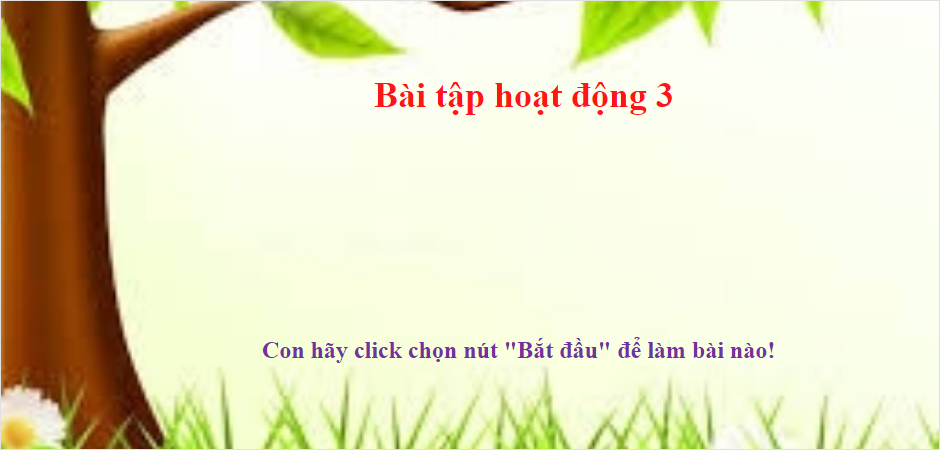 Không bẻ cành, hái lá, phá hoại cây
Không chặt, phá rừng bừa bãi.
Không làm ô nhiễm đất và nguồn nước
Tất cả các ý trên
A. Không bẻ cành, hái lá, phá hoại cây
B. Không chặt phá cây rừng bừa bãi.
C. Không làm ô nhiễm đất và nguồn nước
D. Tất cả các ý trên
Lợi ích của cây
Cây có những lợi ích
Cây cung cấp thực phẩm cho con người và gia súc, lấy gỗ, bóng mát, hoa, quả và dùng để làm cảnh, trang trí, gia vị, làm thuốc,…
Cây cối làm cho không khí trong lành, chắn gió, chắn cát, chống xói mòn, phòng tránh lũ lụt,…
Liên hệ
LIÊN HỆ
Con đã làm gì để chăm sóc, bảo vệ cây và hoa ở trường, nơi con sống?
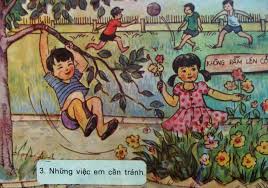 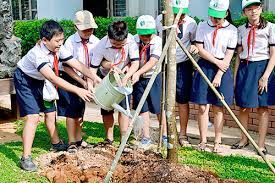 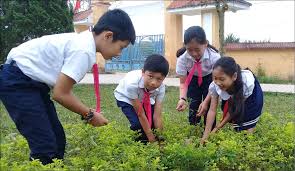 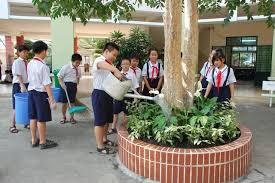 Video giáo viên
Kết luận
KẾT LUẬN
Có rất nhiều loài cây. Cây rất cần thiết và đem lại nhiều lợi ích cho chúng ta.
Cây có thể sống được ở khắp nơi: trên cạn, dưới nước.
Chúng ta cần yêu quý và bảo vệ các loài cây.
Cây sống dưới nước
Cây sống trên cạn
Củng cố
CỦNG CỐ
Ích lợi của cây
Chăm sóc và bảo vệ cây
Lời chúc
Bài học đến đây là kết thúc